МАРИАМ
ИБРАГИМОВА
Медсёстры и их трудовой подвиг в лечении раненых на Северном Кавказе
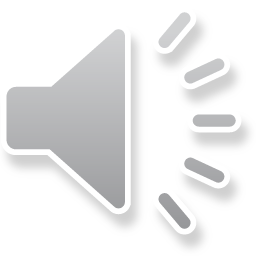 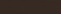 Презентацию подготовила Багомедова Диана в рамках конкурса проектов «Кавказ Милосердный: Великая Отечественная война как пример единения народов России», посвященного празднованию 70-летия Победы в Великой Отечественной войне 1941 – 1945 годов
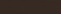 СОДЕРЖАНИЕ
Краткий биографический очерк

Юная медсестра во время ВОВ

Мариам – врач-писатель 

Литература
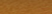 «Меня спрашивали, 
почему я решила стать медиком. 
…потому, что врач 
стоит ближе всех 
к страданиям людей.  
Человек начинается с доброты, 
с умения откликаться 
		на чужую боль».
Мариам Ибрагимова
Мариам Ибрагимова генетически соединила в себе Россию и Кавказ
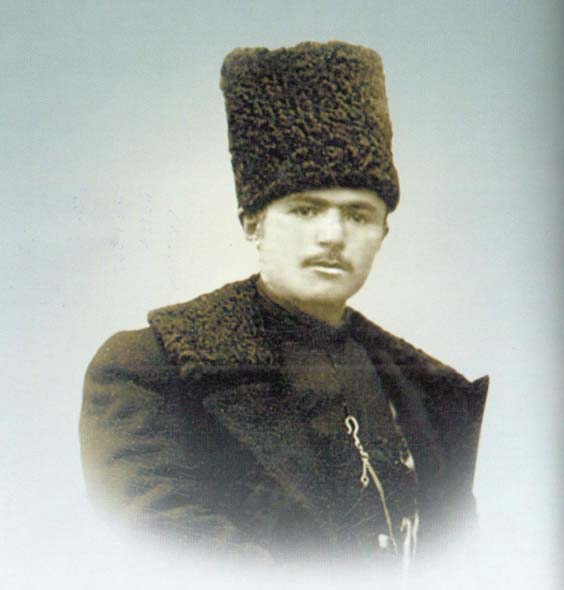 Род отца – Ибрагима – уходит
корнями в глубь веков,
к основателям Кази-Кумуха – сеидам.
Ибрагим родился в 1891 году в Лакском округе Дагестана
Содержание
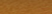 Мать – Прасковья – русская из рода 
дворян Пущиных.
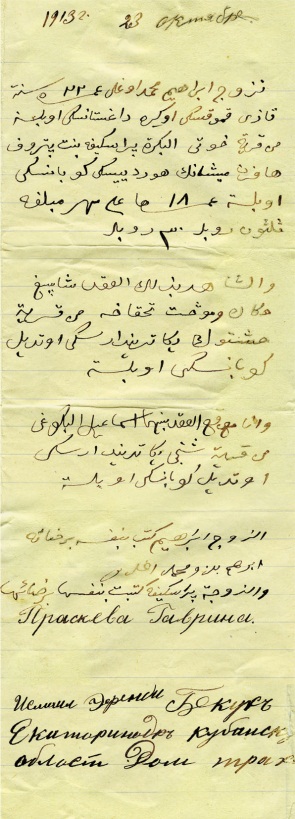 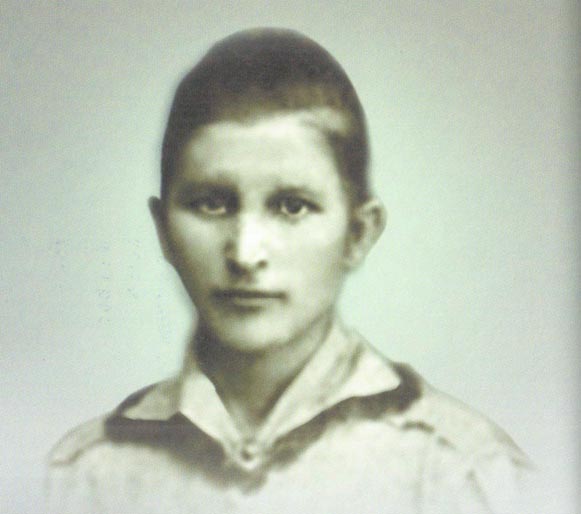 Приняла 
веру, обычаи, 
традиции горцев
и стала зваться 
Патимат.
Прасковья родилась в 1895 году в   г. Ейске
Содержание
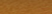 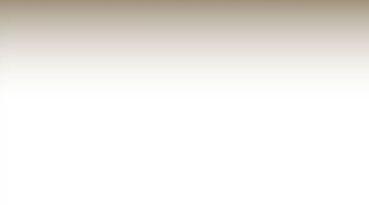 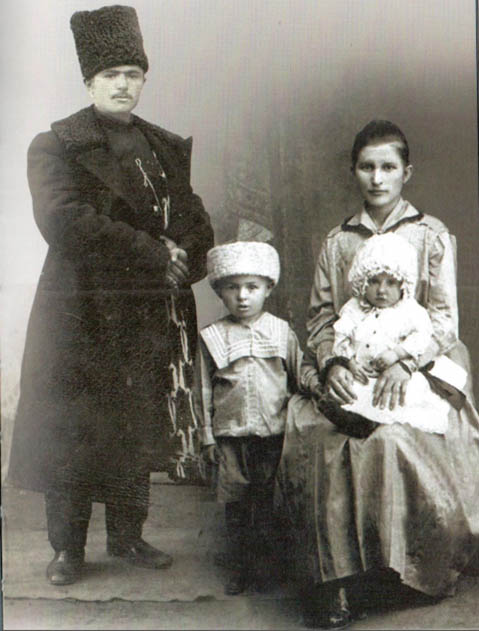 В 35 лет 
Ибрагим заболел и умер, оставив жену с тремя детьми.
Мариам было пять лет.
«Окружённая 
заботами и лаской сельчан, я не чувствовала 
сиротства»
Содержание
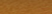 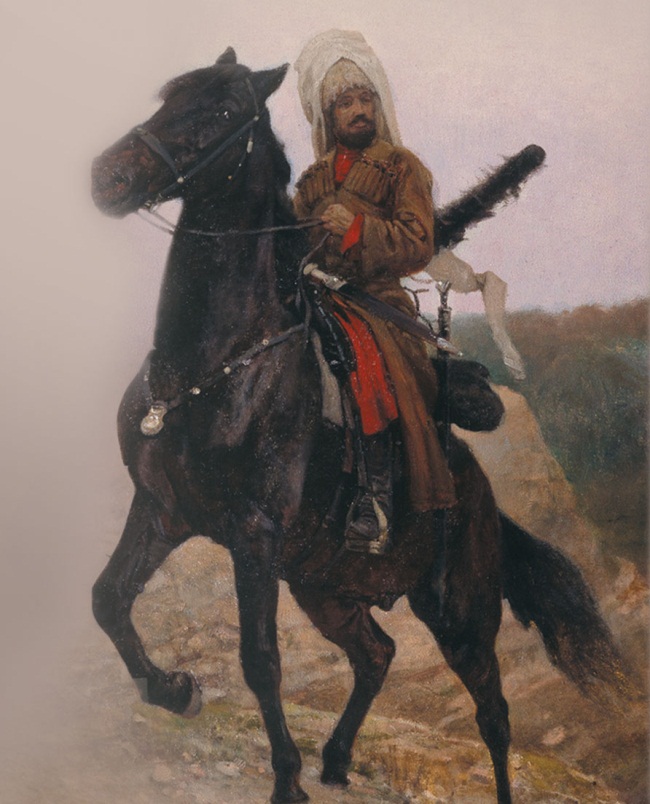 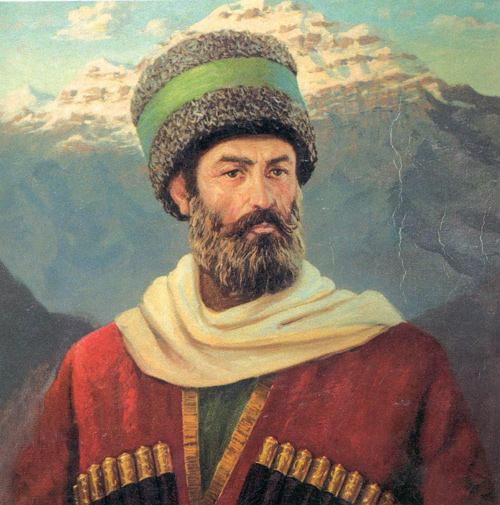 «От горцев, ценивших свободу, совесть и честь дороже жизни, я научилась веротерпимости, почтительному отношению к сединам, милосердию к немощным, презрению к подлым».
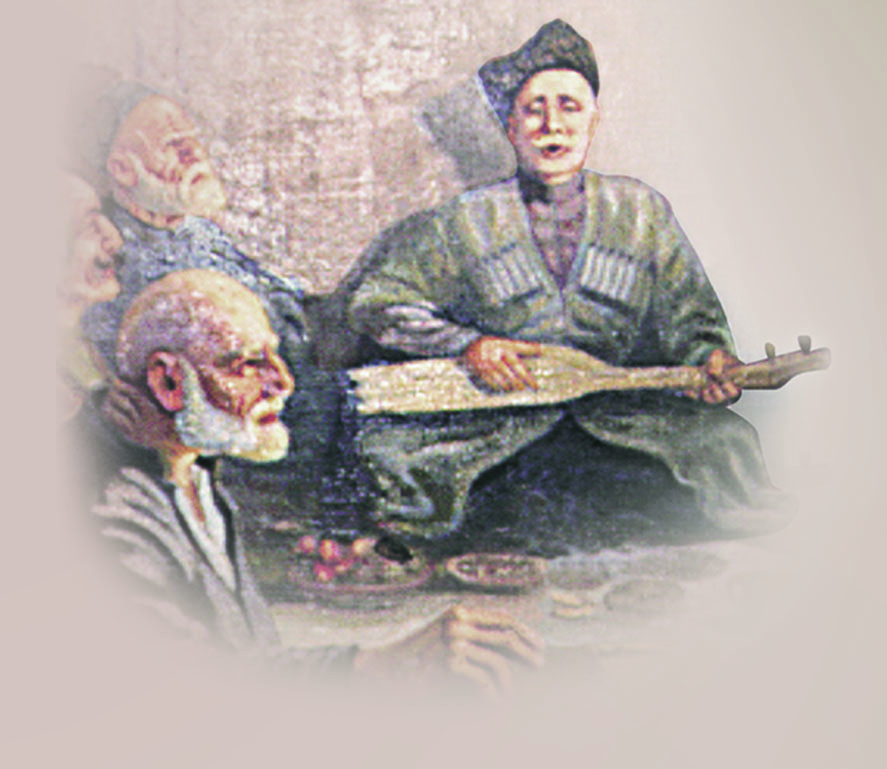 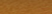 В 16 лет, 
после окончания медицинского техникума Мариам работала фельдшером-акушеркой в горных аулах Лакского и Кулинского районов. Первые пациенты – первый успех.
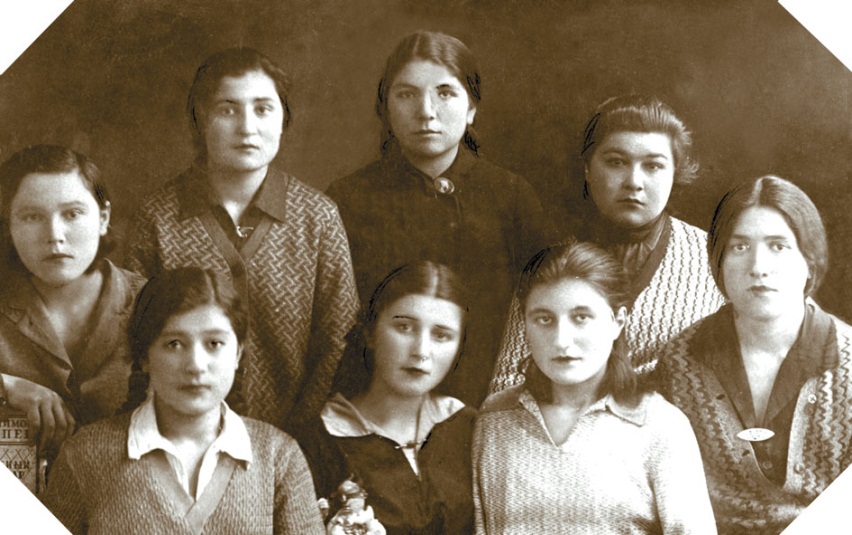 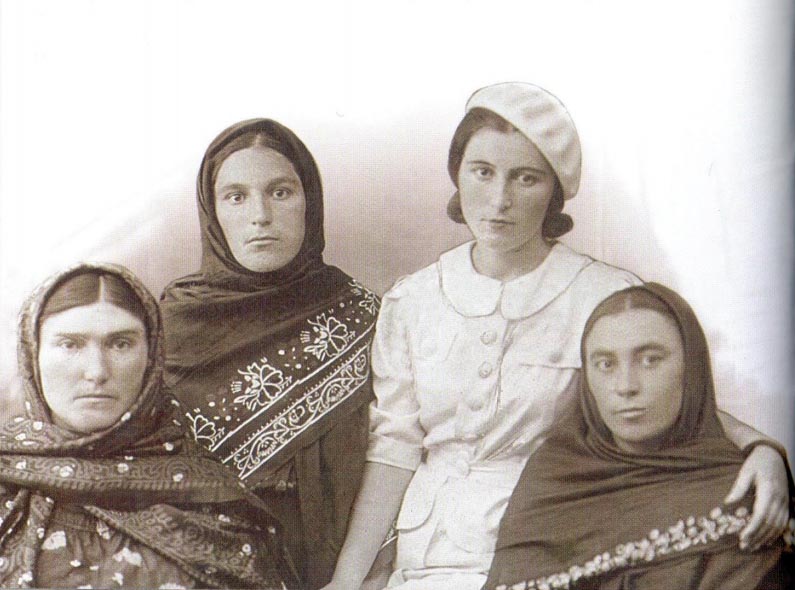 В 18 – медицинской сестрой в буйнакской 
городской поликлинике.
Махачкала, май 1940 г.
Содержание
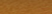 Кто сказал вам, что беден мой край,
Будит грусть наготою бесплодной?
Для меня он – невиданный рай,
Жизнь, оазис в пустыне безводной.
Горы лакские сердцу близки, 
В их теснинах не дышится тяжко!
Говорят, здесь живут бедняки,
Но душа у них вся на распашку.
Когда оставалась одна среди синевы бесконечного неба и красоты лакских гор, мысли сами собою начинали складываться в стихотворные строки:
Грянула Великая Отечественная война… 
Но эта война – отдельная страница в жизни Мариам. Фронтовикам, раненым она отдавала всю душу, заботилась, 
старалась помочь.
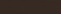 «Назначить директором дома для инвалидов Отечественной войны Ибрагимову Мариам Ибрагимовну. 1942 г. Буйнакск»
Поздняя осень 1942-го… 
День и ночь прибывают эшелоны с ранеными. Открыли дом для инвалидов. 

Мариам 
назначили директором. 

Для израненных и покалеченных людей она стала сестрой и матерью.
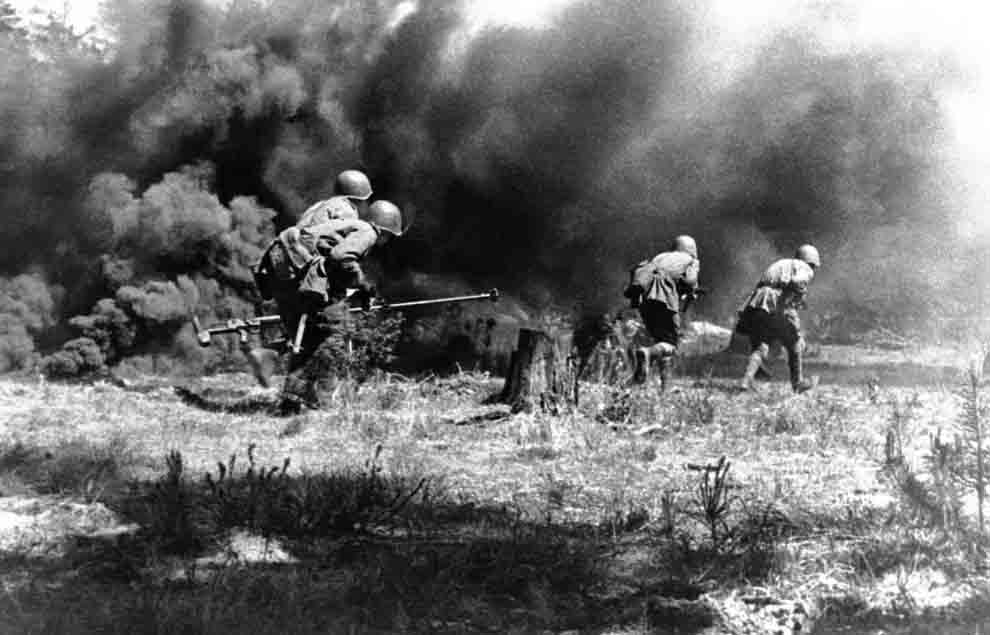 Содержание
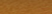 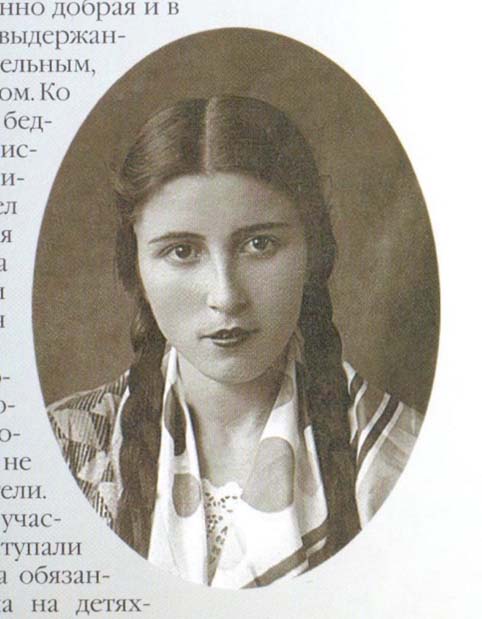 Смотрела на них Мариам 
и украдкой плакала 
от жалости 
к этим молодым ребятам. 

Хорошо если уцелела одна рука, а были и без рук.
Хорошо, если мог удержаться на одной ноге, иногда не было обеих...
Содержание
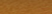 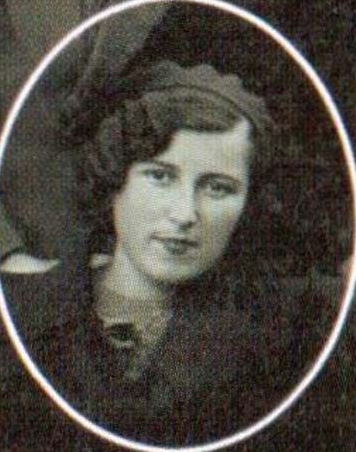 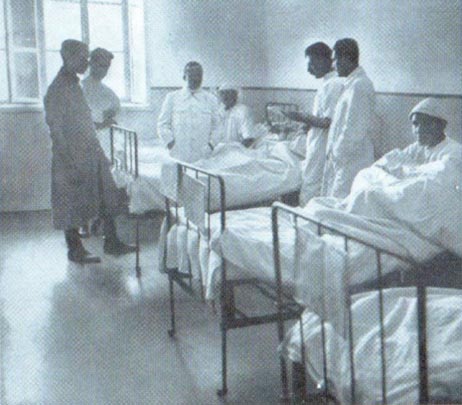 Были оглохшие, плохо видевшие и совсем слепые. 
Не пугалась Мариам. Бросалась успокаивать. Видела перекошенное в страдании лицо, прижимала к груди. Слова находились сами собой. Что-то шептала, шептала, шептала. Пока не затихал. 
Как уберечь их от этого отчаяния? Как им внушить, что они ещё кому-то нужны? Это было самым трудным.
Содержание
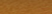 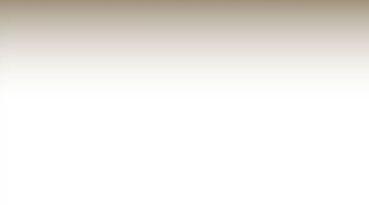 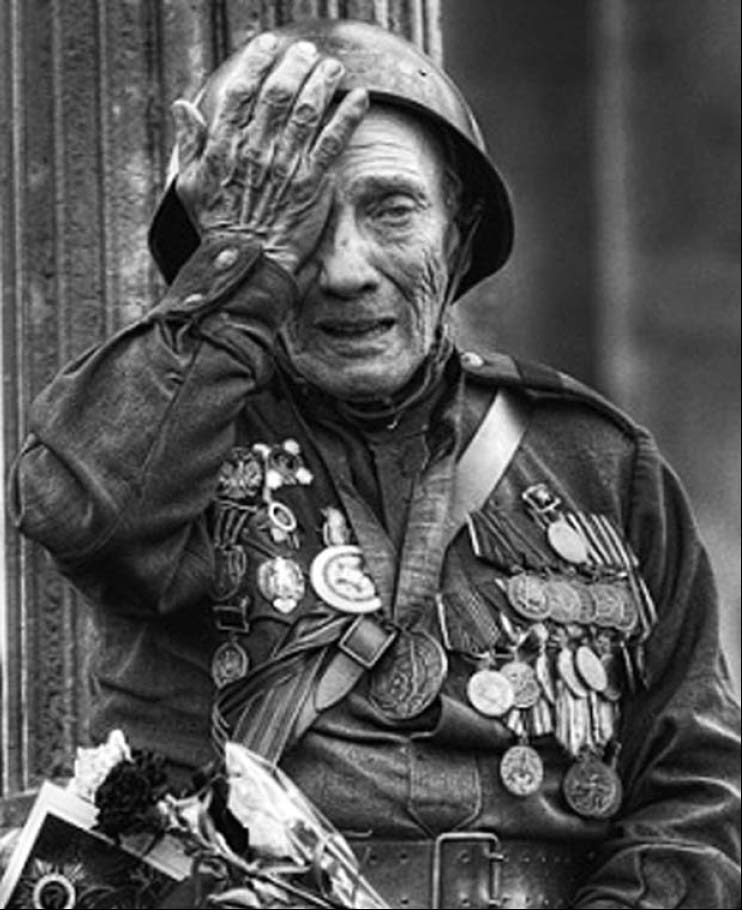 На её руках обретали успокоение измученные ранами фронтовики. 
Она не только облегчала 
физические страдания, 
но возвращала любовь 
к жизни, буквально с того света вырывала отчаявшиеся 
души раненых.
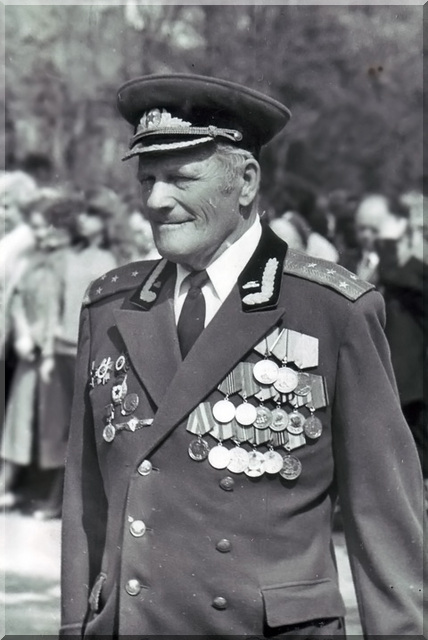 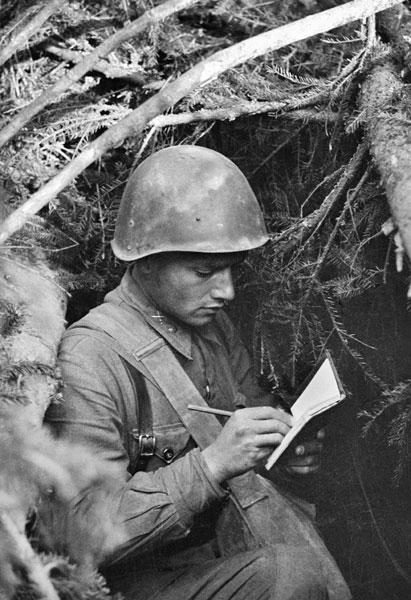 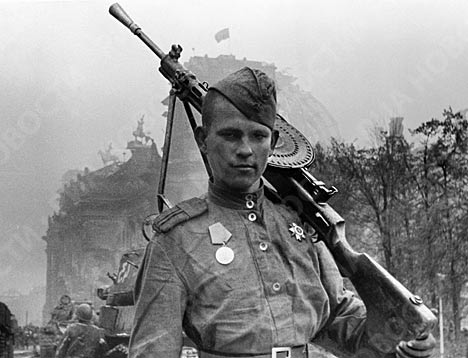 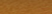 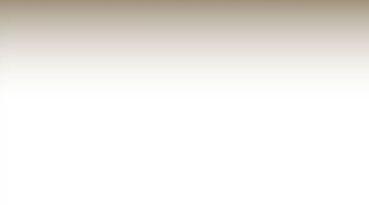 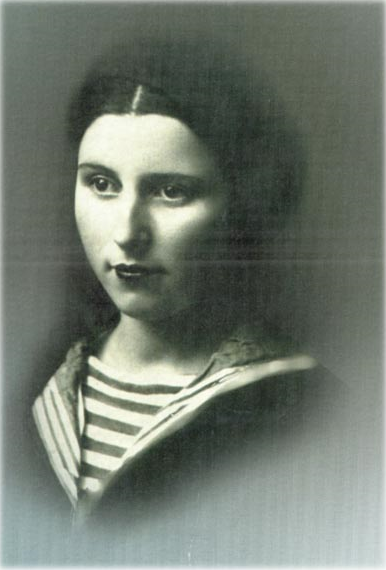 Дому инвалидов по штату 
не был положен фельдшер. 
У многих кровоточили раны. Инфекции, болезни, осложнения... 
Мариам приходилось самой 
и лечить, и делать перевязки,
выхаживать заболевших.
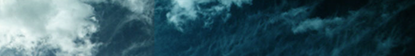 Содержание
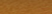 Раненые, больные, бессонные дежурства, кровь, боль, страдания – всё видела эта девочка, по сути ещё сама ребёнок. 

На городском кладбище становилось всё больше 
						солдатских могил.
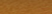 И снова стихи: 
В час, когда догорает устало закат,
Я иду поклониться могиле солдат.
От холма поднимается в синь обелиск,
В нём гранитный порыв, как бессмертье 
велик!

В нём безмолвно застыли прощенье и месть.
Чёрный мрамор! Под ним легендарные есть,
Непокорные есть, одержимые есть,
Что умели беречь и Отчизну и честь.
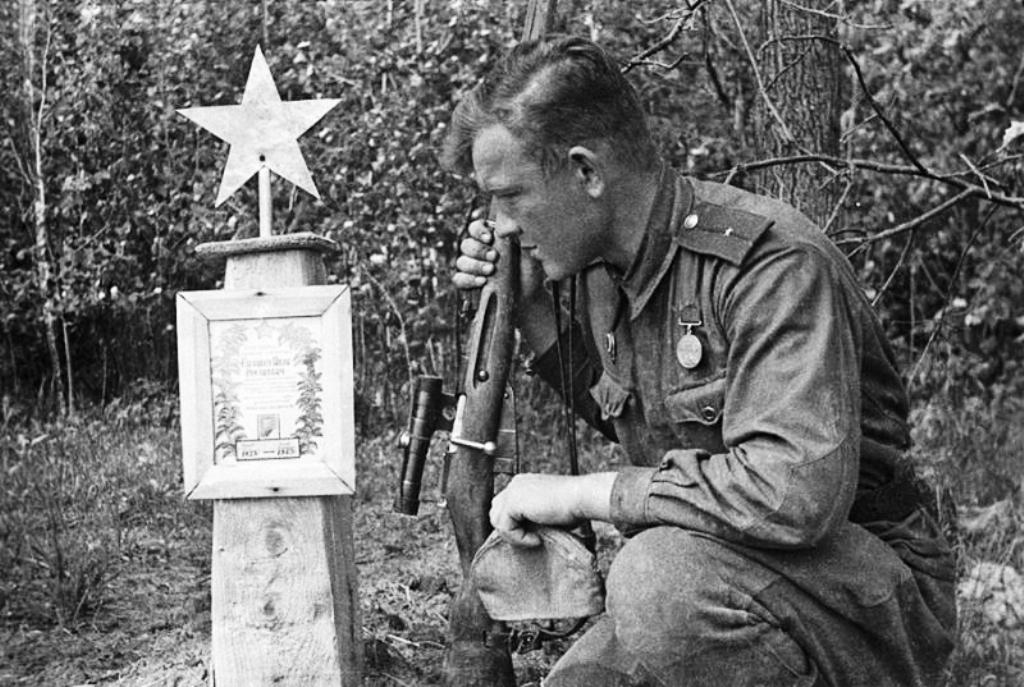 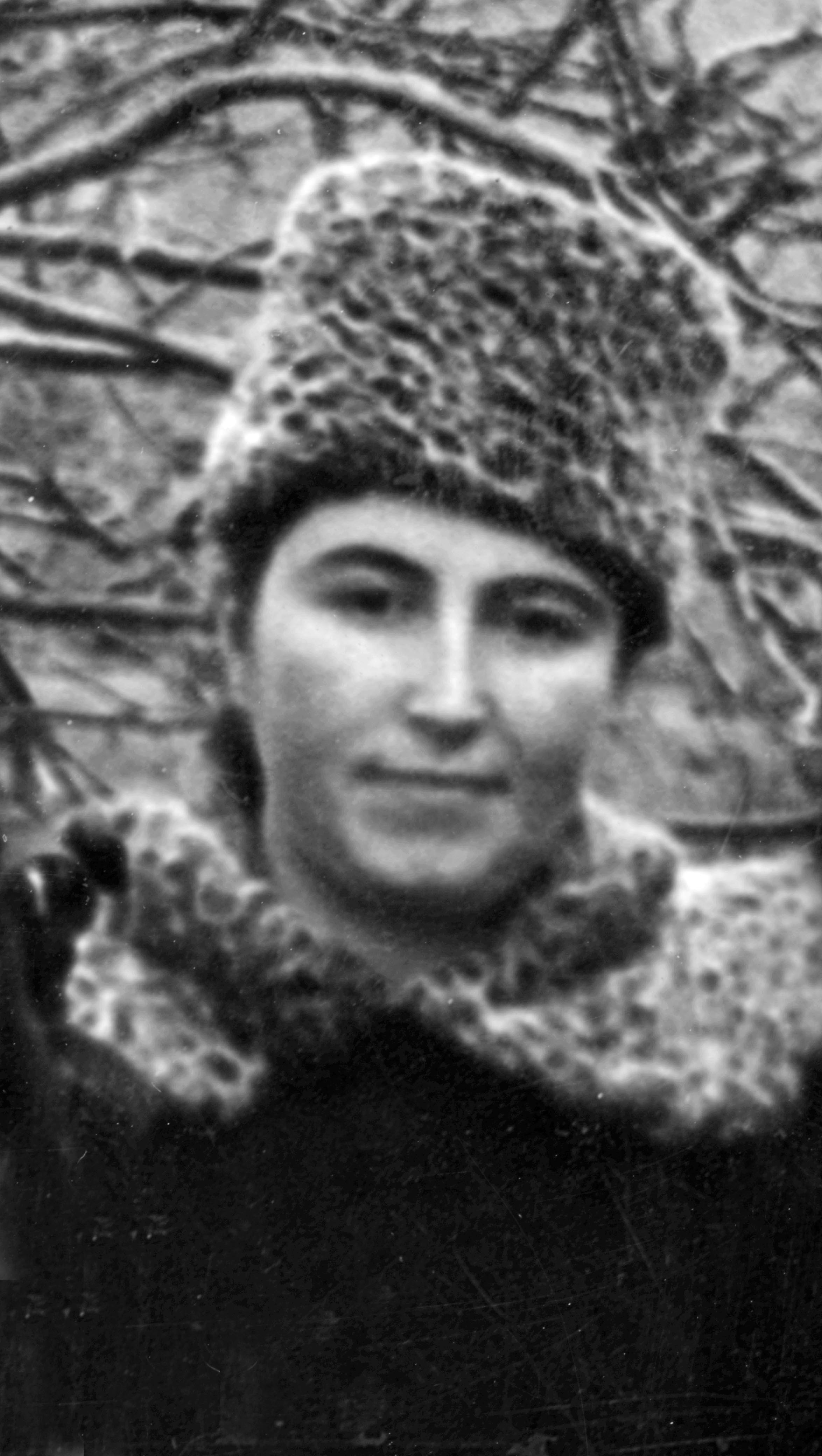 Истинное сострадание возникает от сердца, обладающего бесстрашием.
 Именно бесстрашной и была Мариам во время войны, хрупкая и утонченная в мирной жизни.
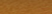 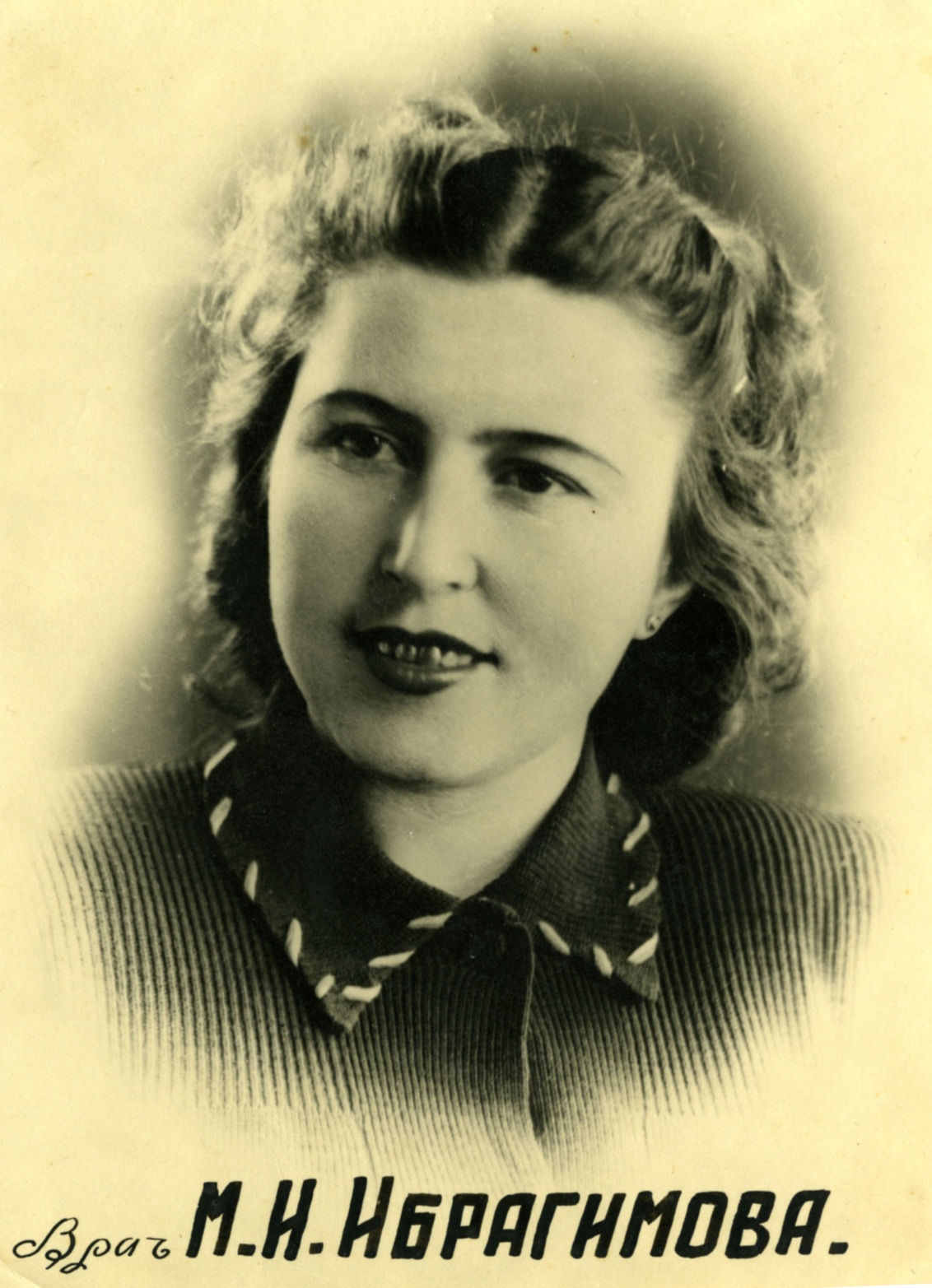 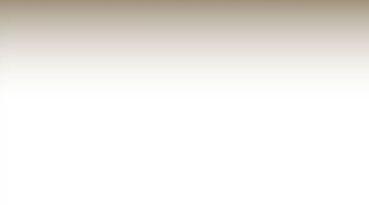 В 1943 году, когда немцы отступили и Махачкала стала глубоким тылом, Мариам продолжила учёбу в мединституте.

Не так донимала в то время скудость голодного студенческого пайка, как лютая стужа.

Зима 1943/44 года выдалась снежная и суровая. Аудитории не отапливались, ручки вмерзали в чернила, распухали пальцы на руках и ногах.
Содержание
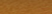 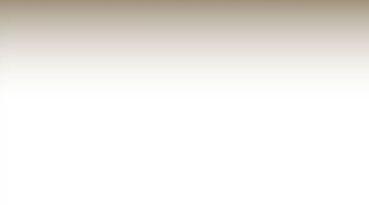 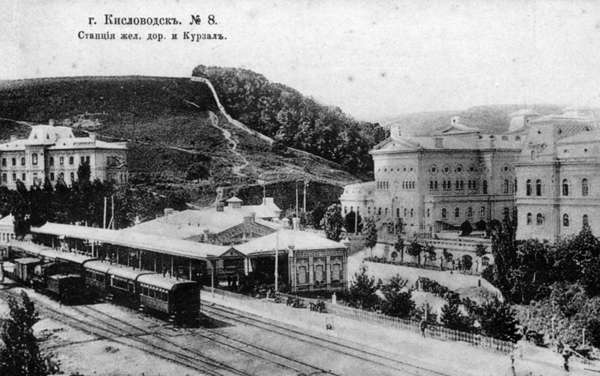 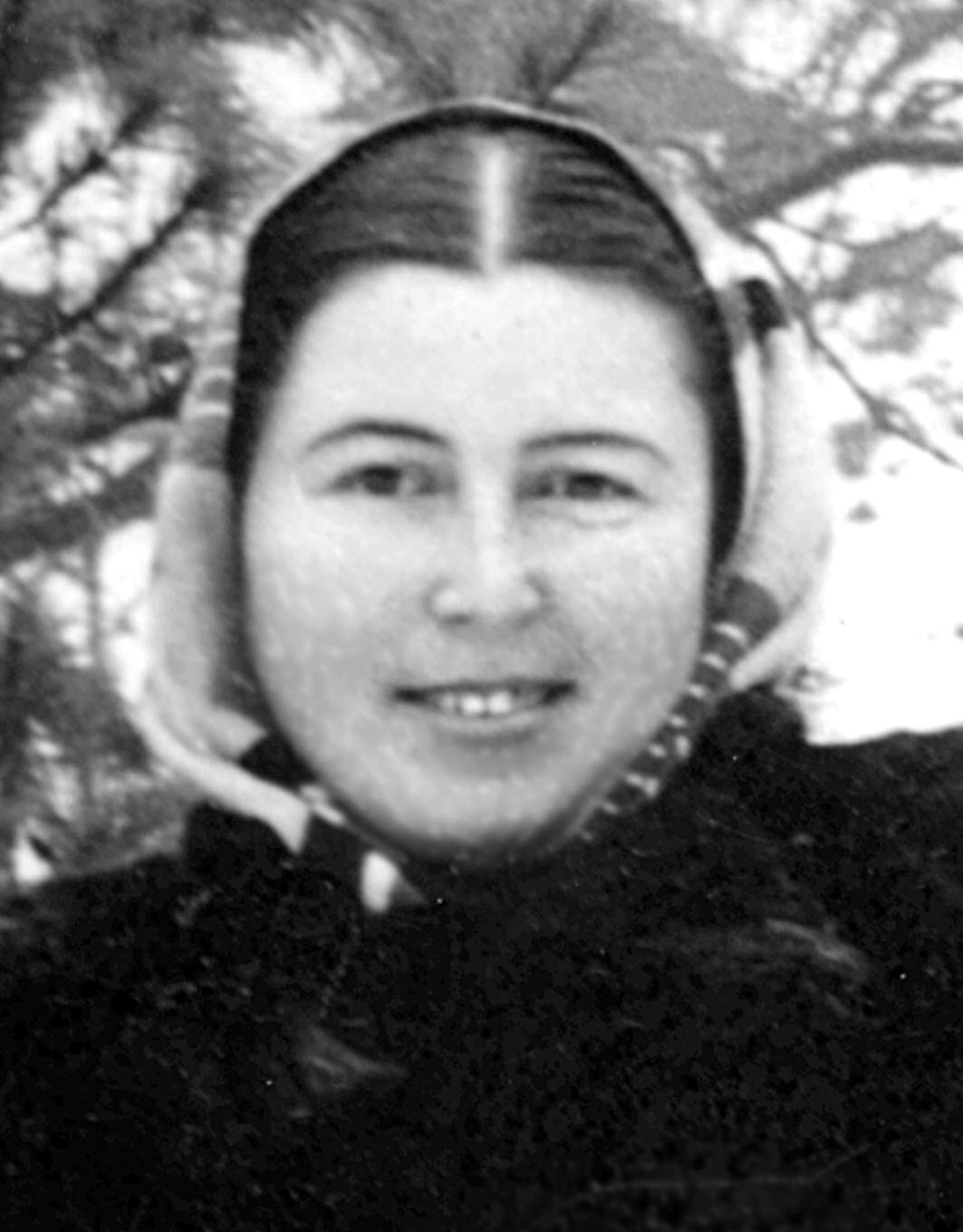 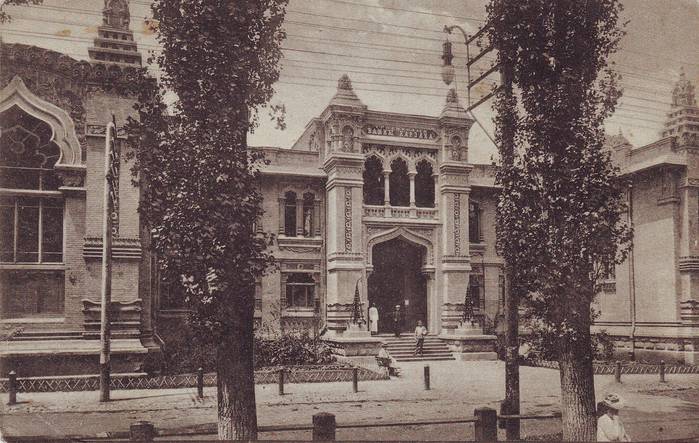 После окончания приехала в Кисловодск, 
который стал городом госпиталей. 
В санаториях лечили
раненых фронтовиков.
Содержание
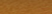 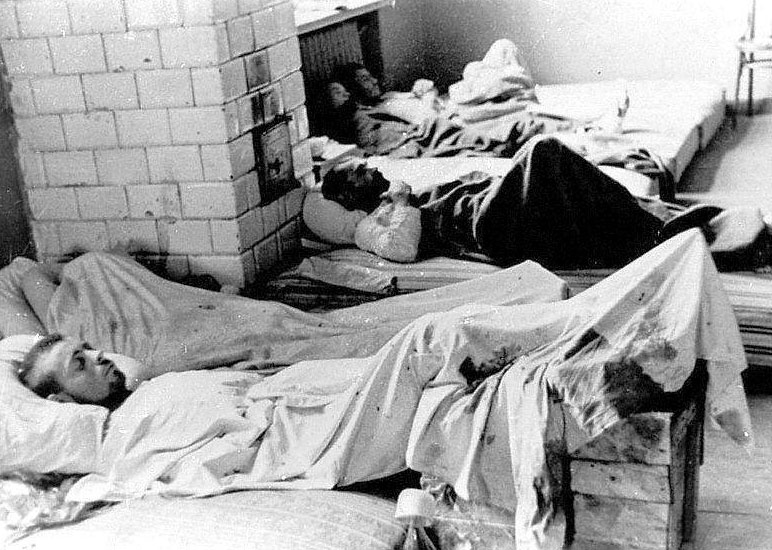 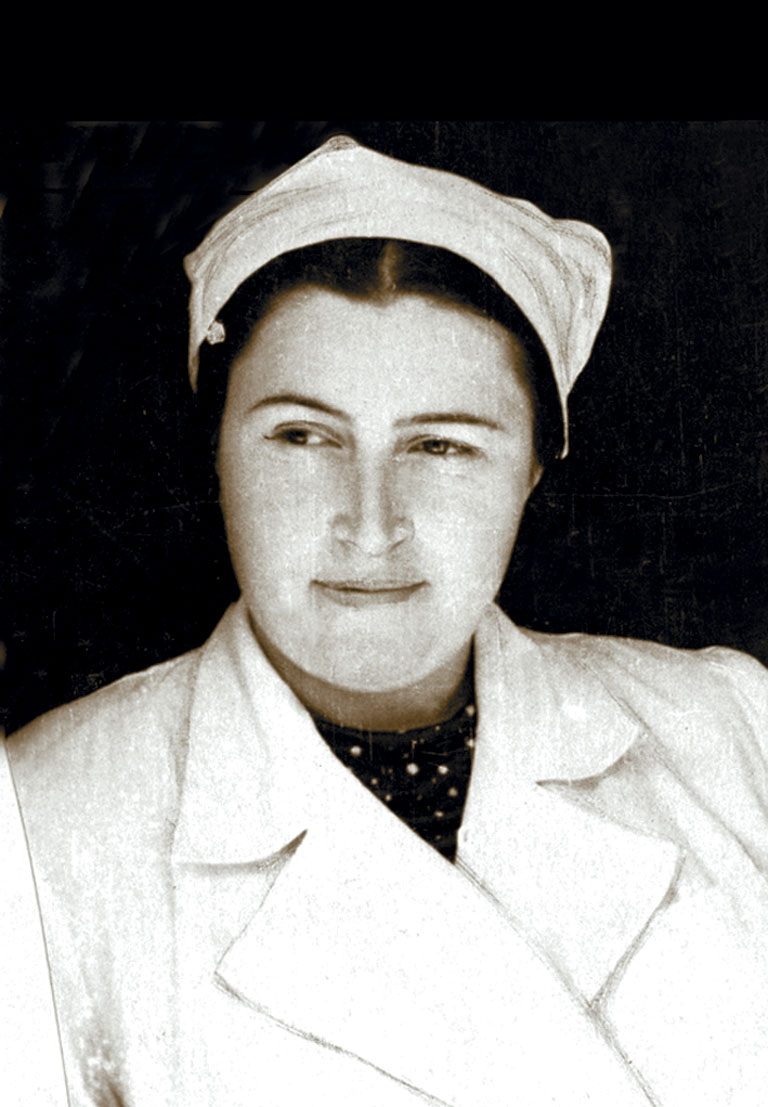 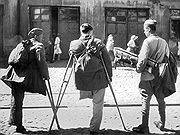 И снова её полоснуло по сердцу недавно пережитое – трагедия фронтовиков, искалеченных войной.
Содержание
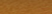 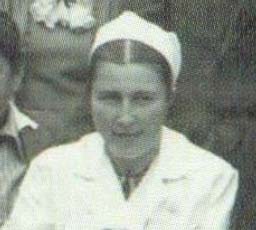 Как врач, она
самоотверженно лечила больных, раненых, 
как человек, всем сердцем переживала, боролась за каждого.
Содержание
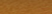 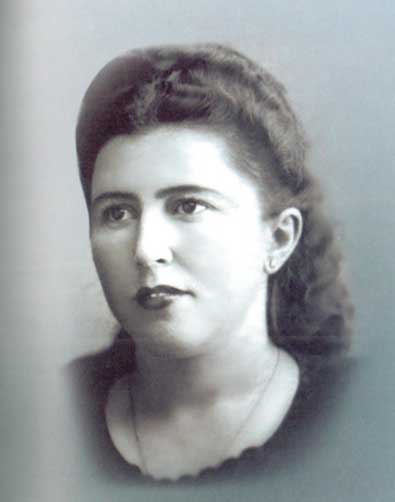 Сколько человеческих судеб, взлётов духа 
и разочарований. Скольких спасли! 
Но не всех удавалось спасти. Пули и осколки обрывали жизнь солдат уже в госпиталях.
Содержание
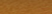 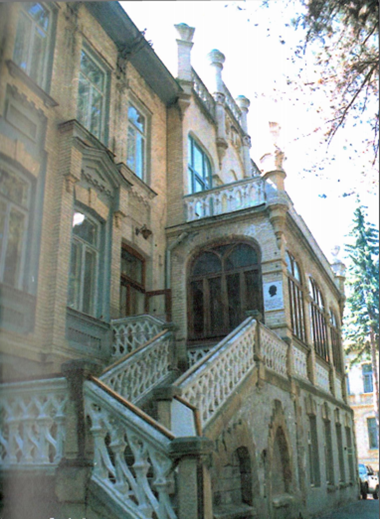 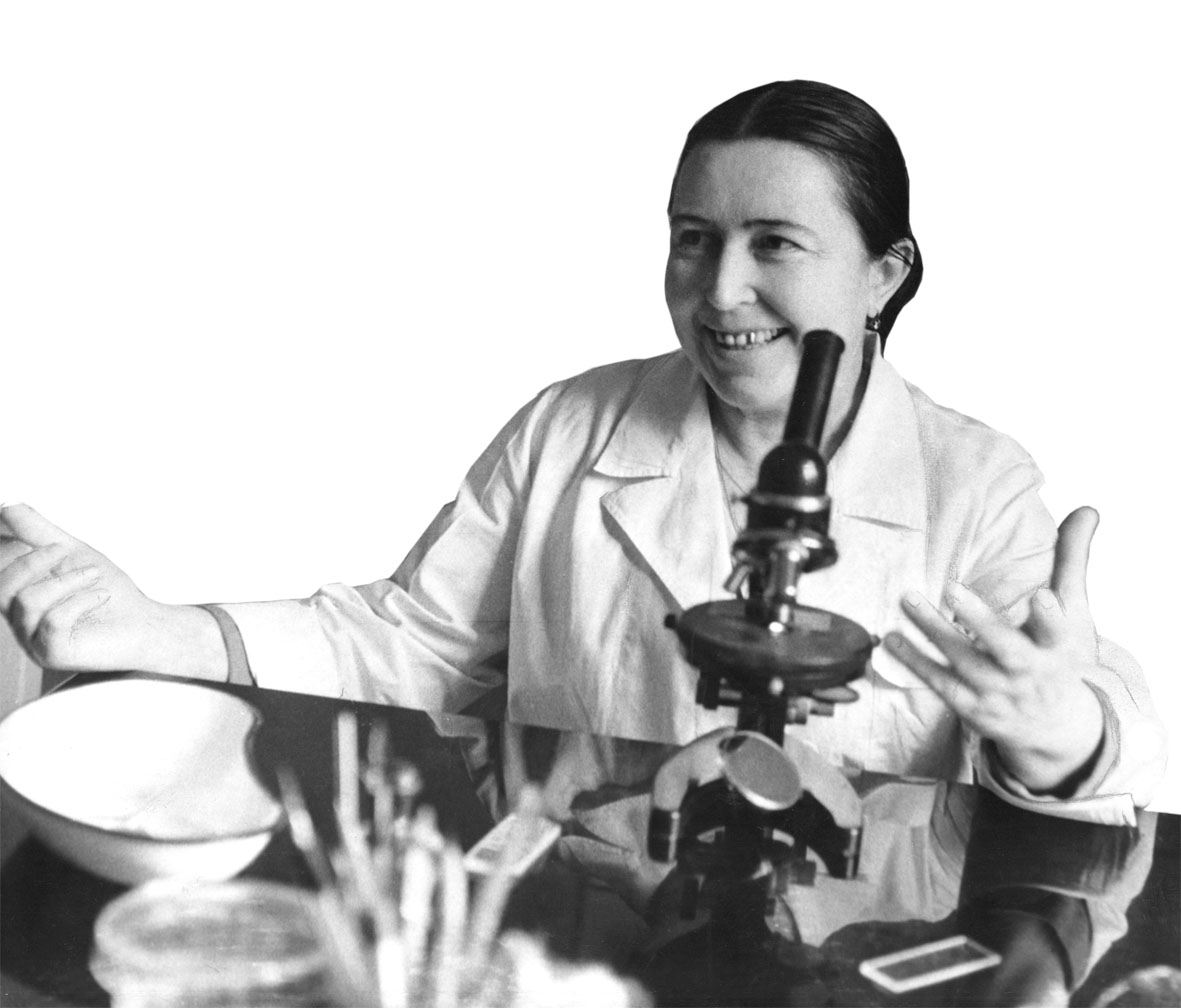 Оставаясь душой и сердцем
с родным Дагестаном, большую часть жизни Мариам отдала Ставрополью. 
Работала в кисловодском санатории «Х лет Октября».
Содержание
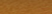 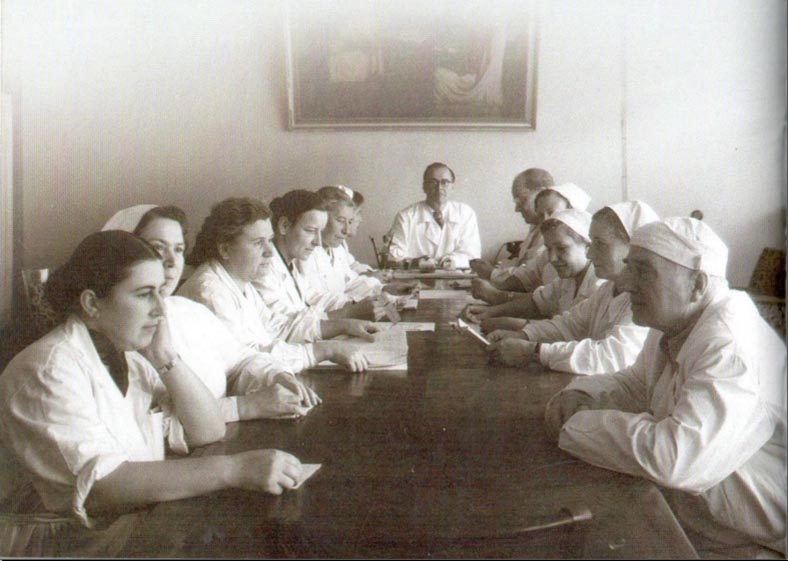 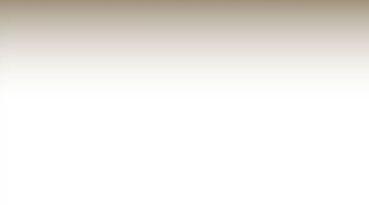 У главного врача
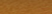 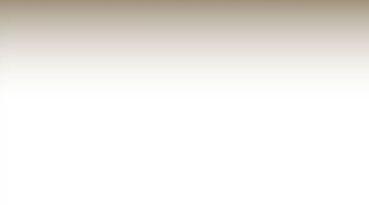 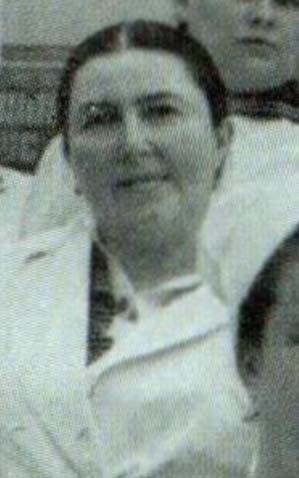 Коллектив санатория «Х лет Октября»
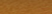 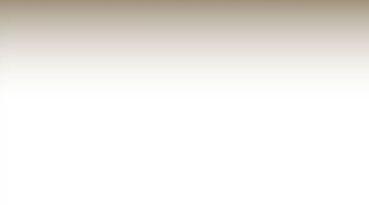 Мариам вела наблюдения за больными, проводила анализы, исследования. Разрабатывала и изобретала диагностические методики, занималась научной работой.
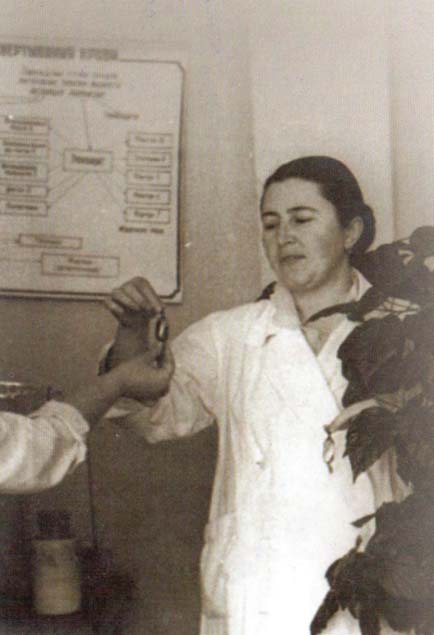 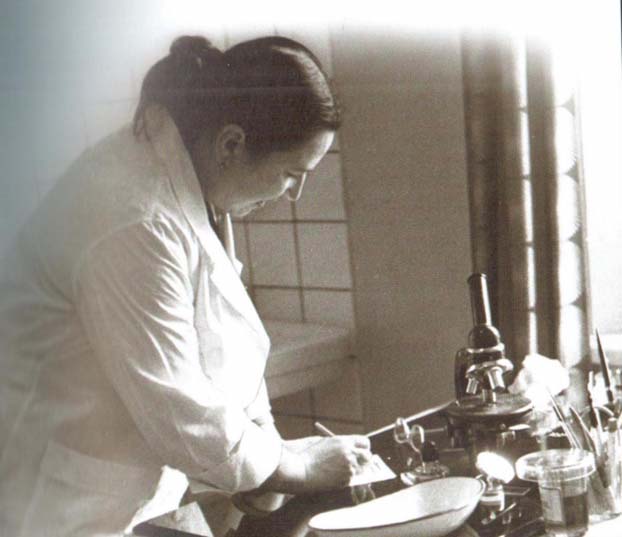 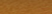 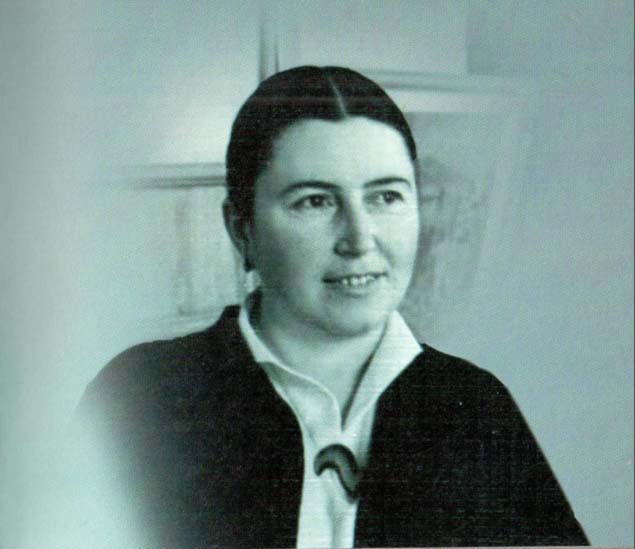 Обострённое  чувство справедливости, порядочности, духовности подтолкнуло Мариам взяться за перо 
и со всей пылкостью 
её страстной натуры бороться с болезнями общества – подлостью, лицемерием, ложью.
Содержание
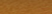 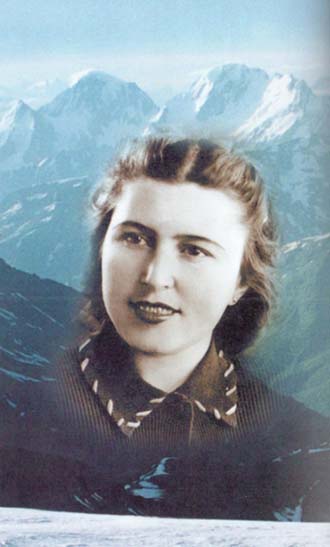 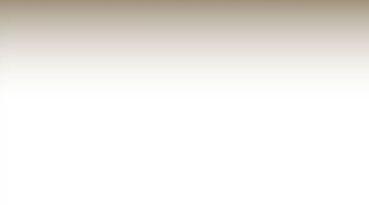 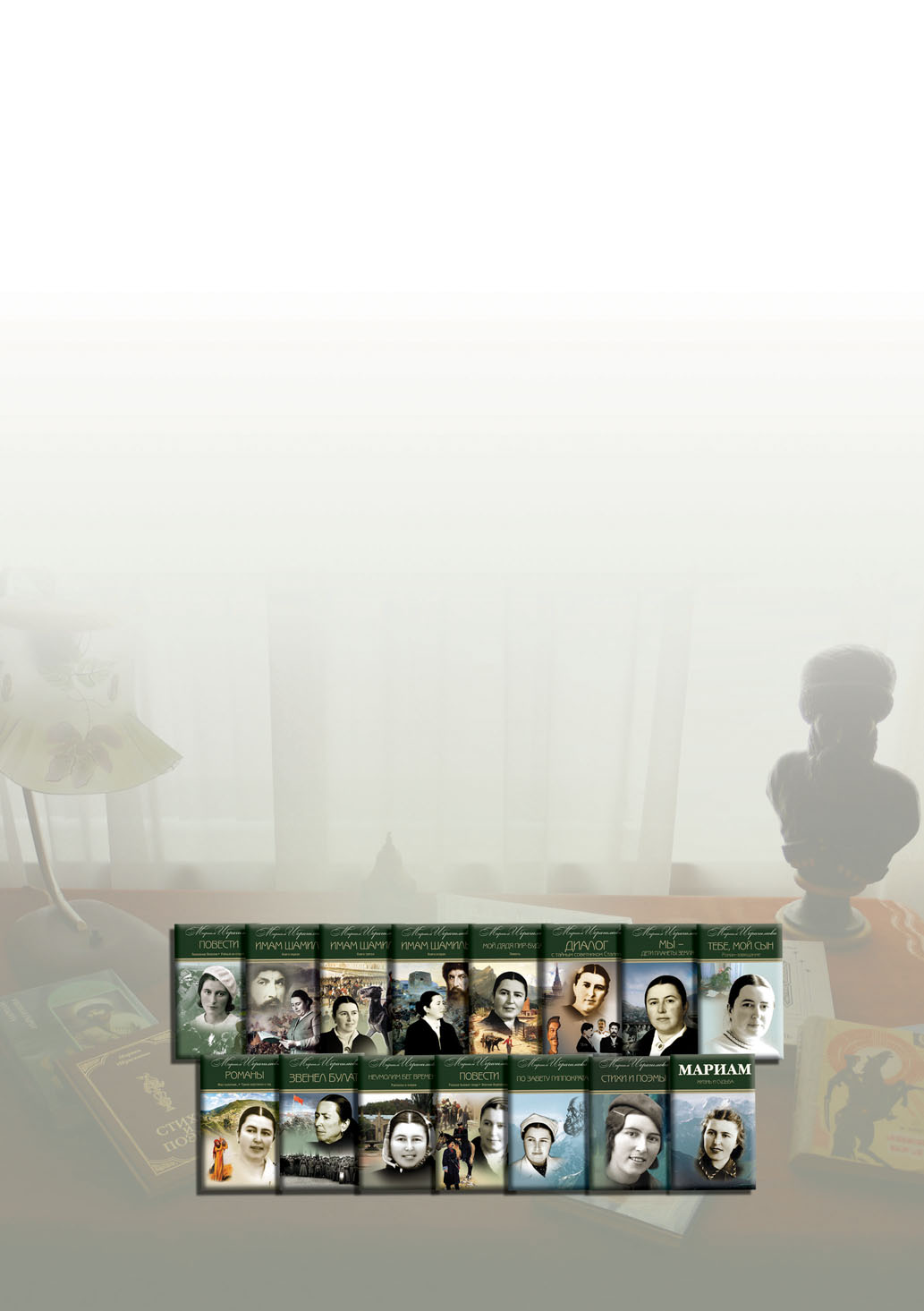 Наследие Мариам – 
пятнадцать томов рассказов, повестей, романов, очерков, стихов и поэм.
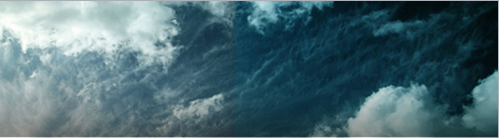 Содержание
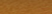 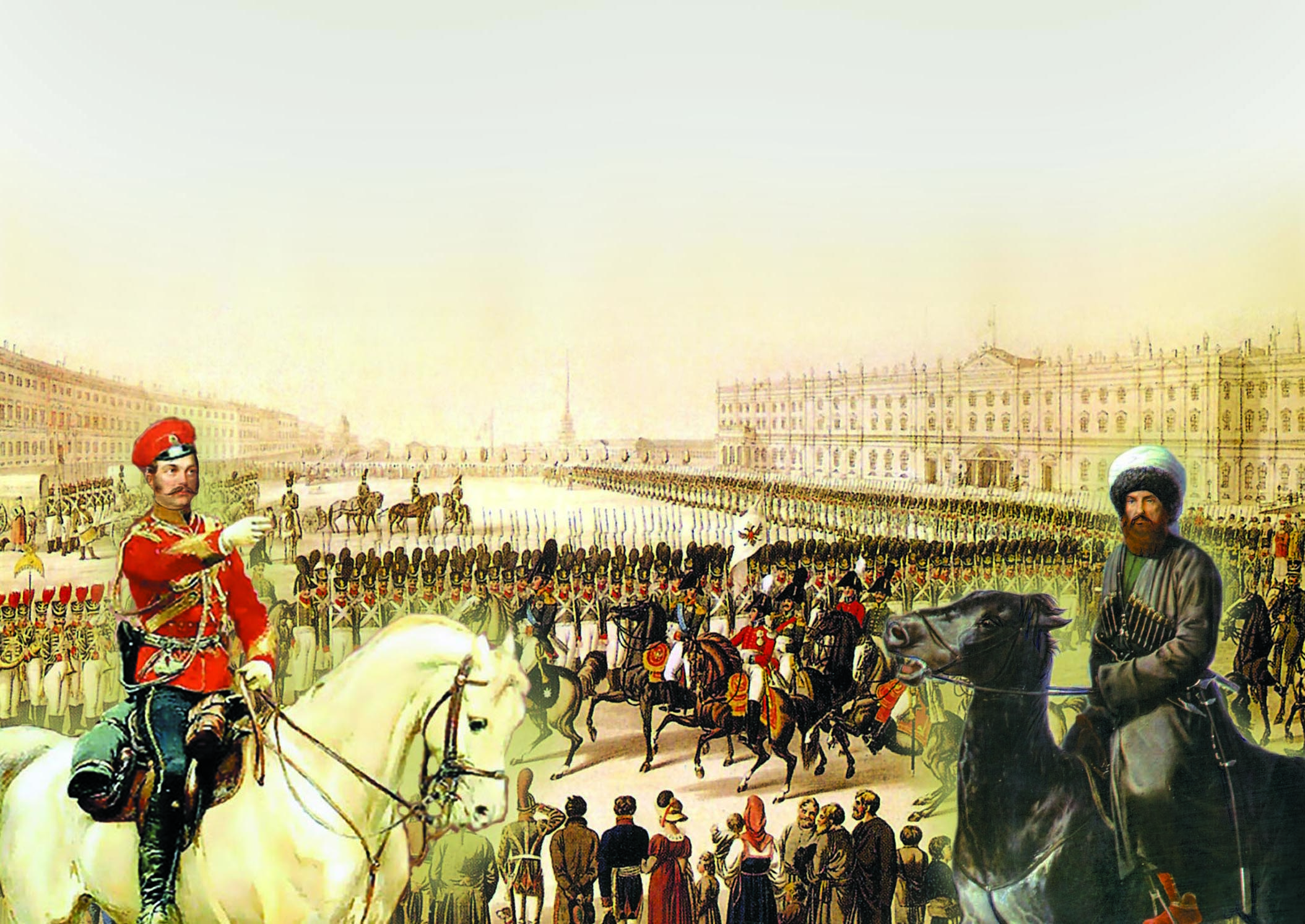 «Мариам вернула Шамиля своему народу, не сделав его врагом народа русского».
Николай Маркелов – главный хранитель Гос. музея-заповедника М.Ю. Лермонтова
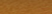 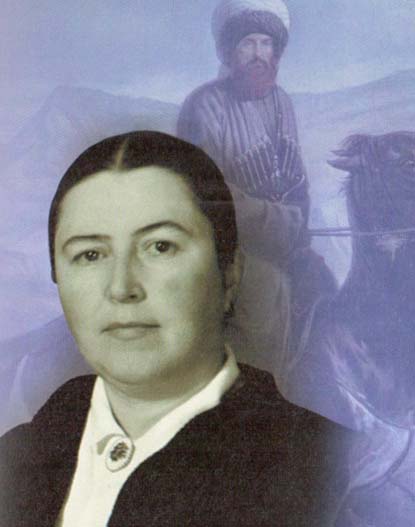 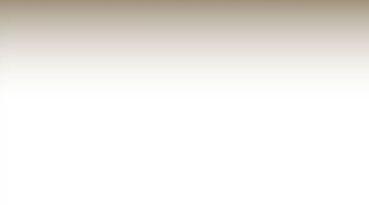 «Шамилю посвятила всю свою жизнь. 
Не могла смириться с шельмованием 
любимого героя.
…не сомневалась никогда, что Шамиль вновь займёт достойное место
среди титанов 
	его эпохи».
Мариам Ибрагимова
Содержание
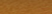 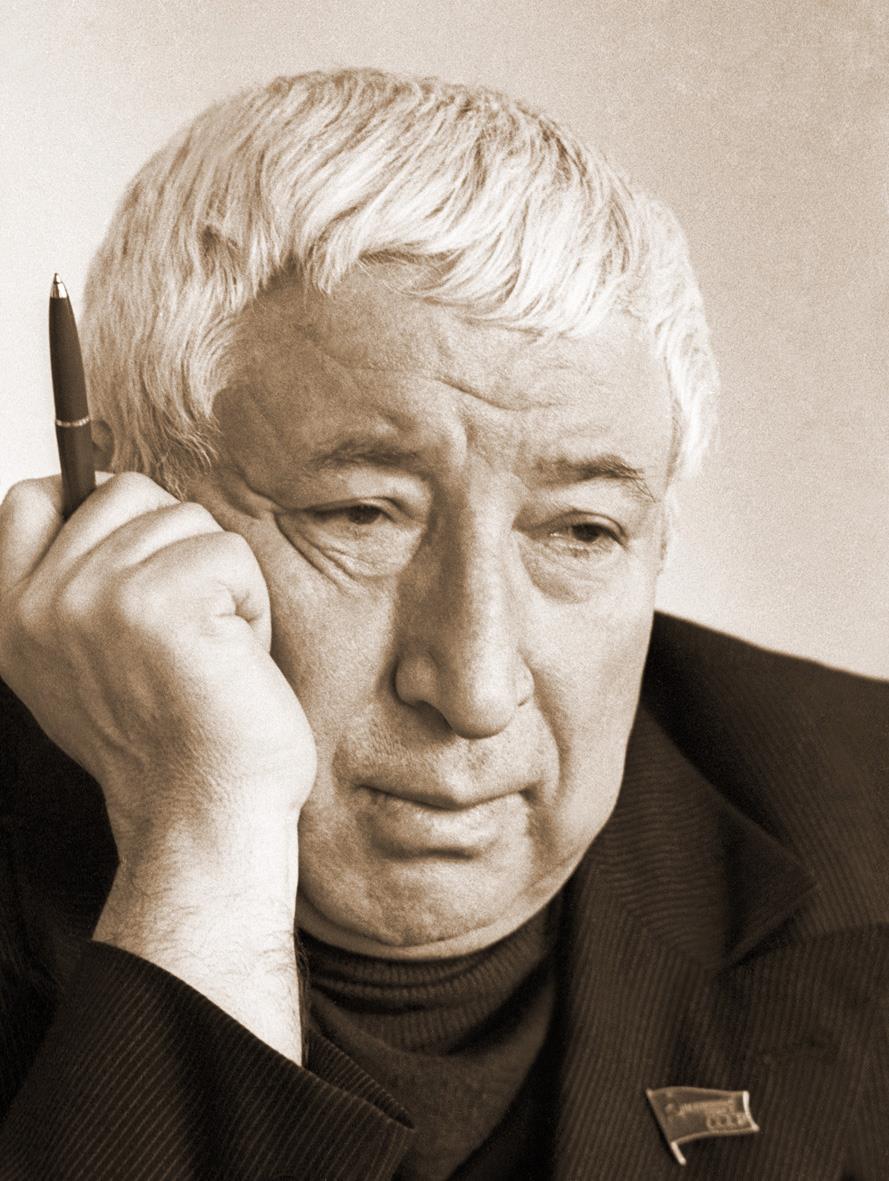 Расул Гамзатов сказал: 
«Ее роман  по праву является 
лучшим художественным описанием нашего Шамиля и Кавказской войны». 
Может ли быть оценка выше этой?
 
Книга «Имам Шамиль» вышла в 1991 г. 100 000 тиражом, и стала библиографической редкостью.
Содержание
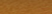 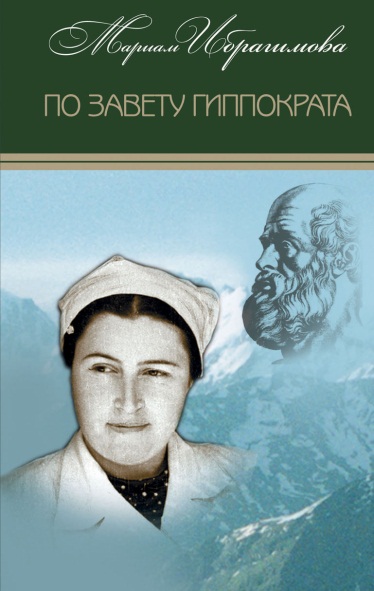 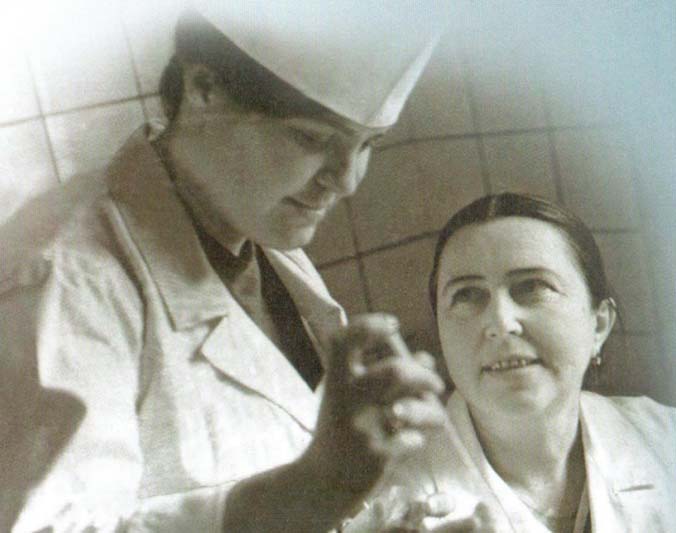 В собрании сочинений Мариам отдельный том – «По завету Гиппократа» –посвященный медицине, научно-исследовательской 
и научно-практической деятельности.
Содержание
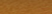 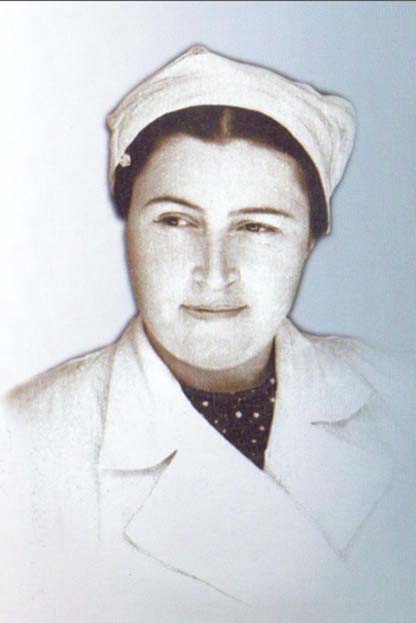 Мариам Ибрагимова, врач, учёный-исследователь, оставалась верна своей подвижнической миссии до конца жизни. Смертельно больная испытывала на себе лекарство от неизлечимой болезни.
Содержание
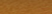 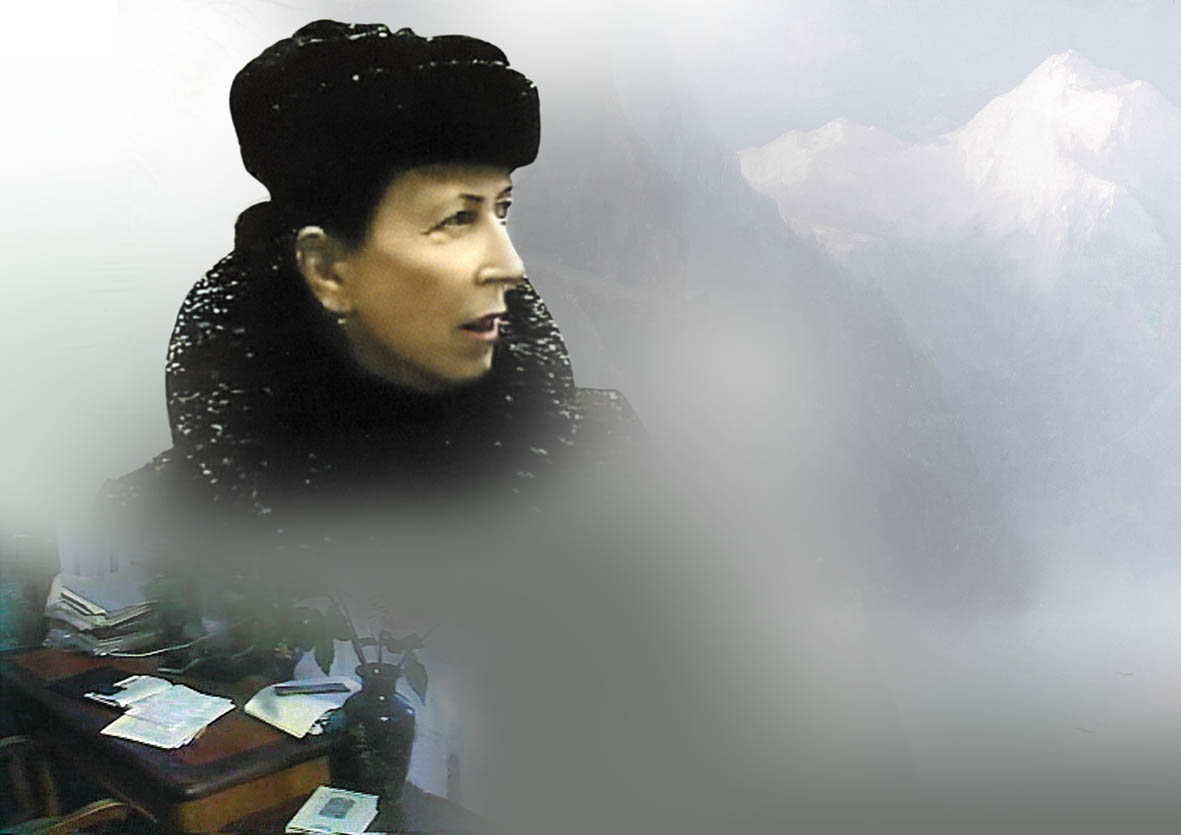 «Невежество и алчность – 
источник всех земных бед».


Последняя запись Мариам,
оставленная на конверте
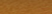 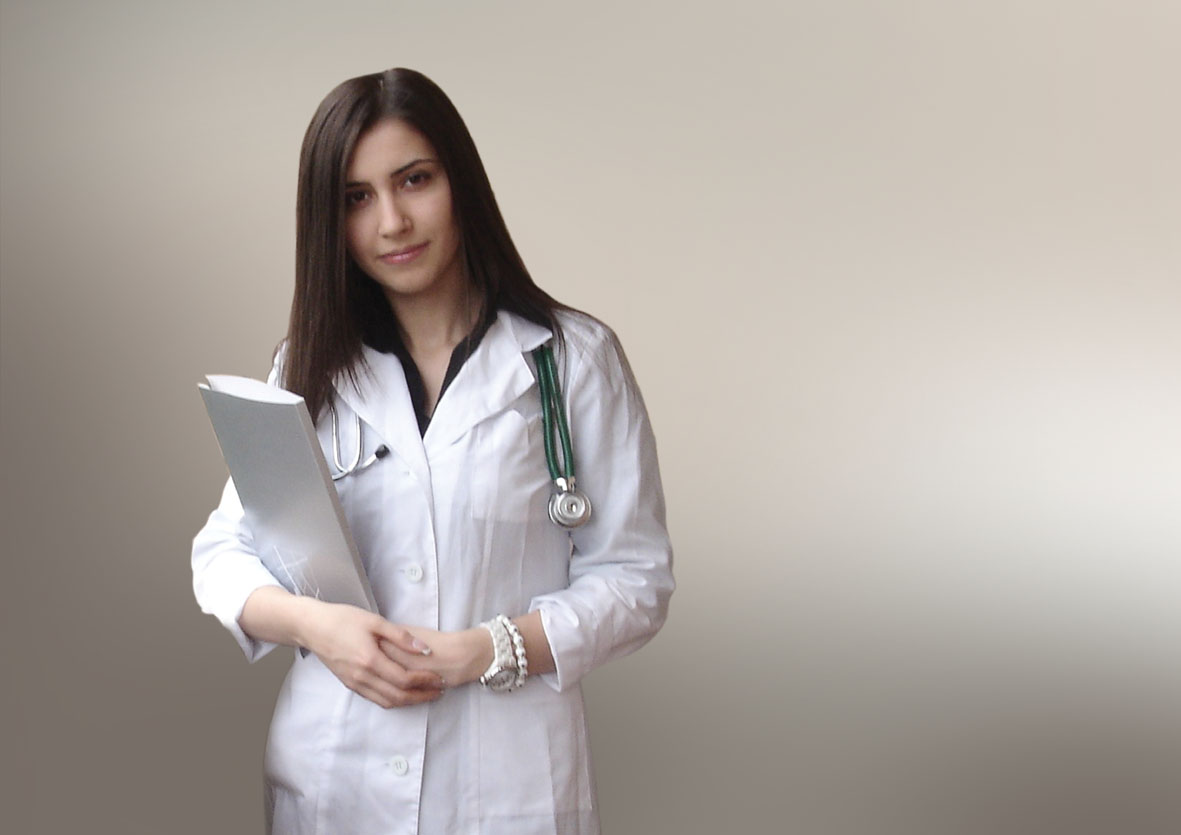 Мариам ушла из жизни…



 
          Ее продолжение: 
          сердце врача, душа, мысли    
          живут 
    в любимой внучке 
Диане.
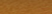 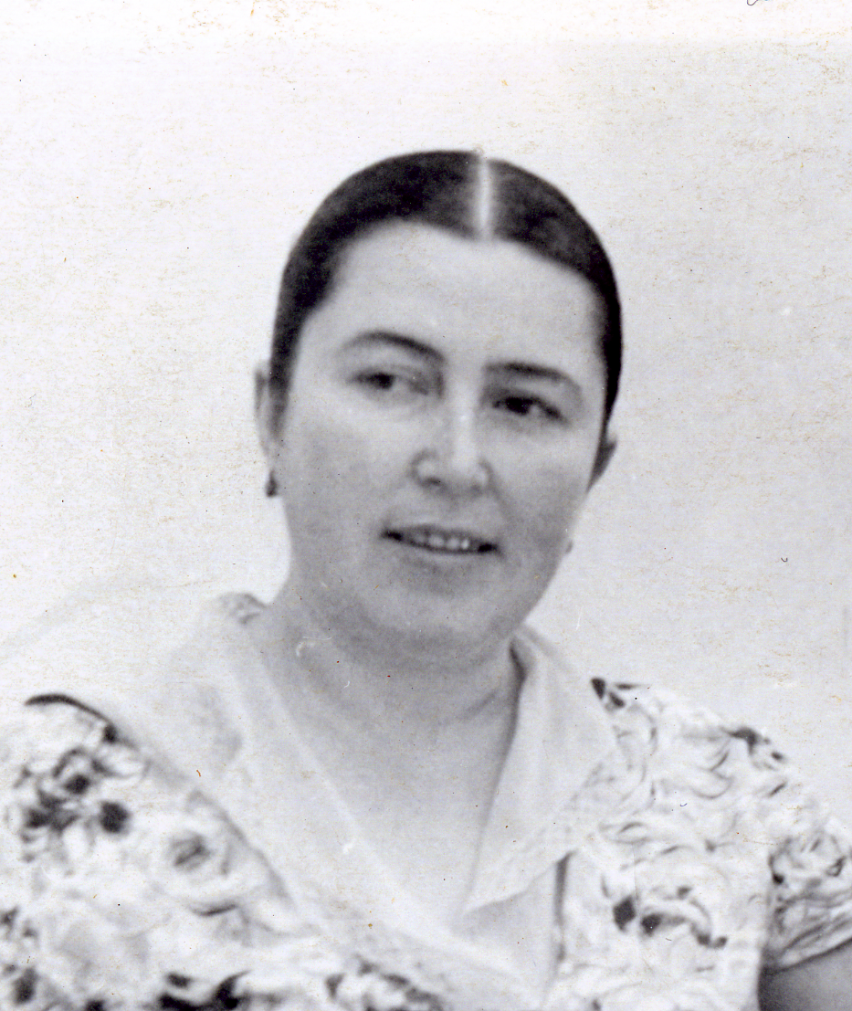 …Твой дед ничем не знаменитый горец, 
В сраженьях – воин, а в труде – кустарь. 
Невинному не причинял он горя, 
Был с малым – мал, со старым – стар.
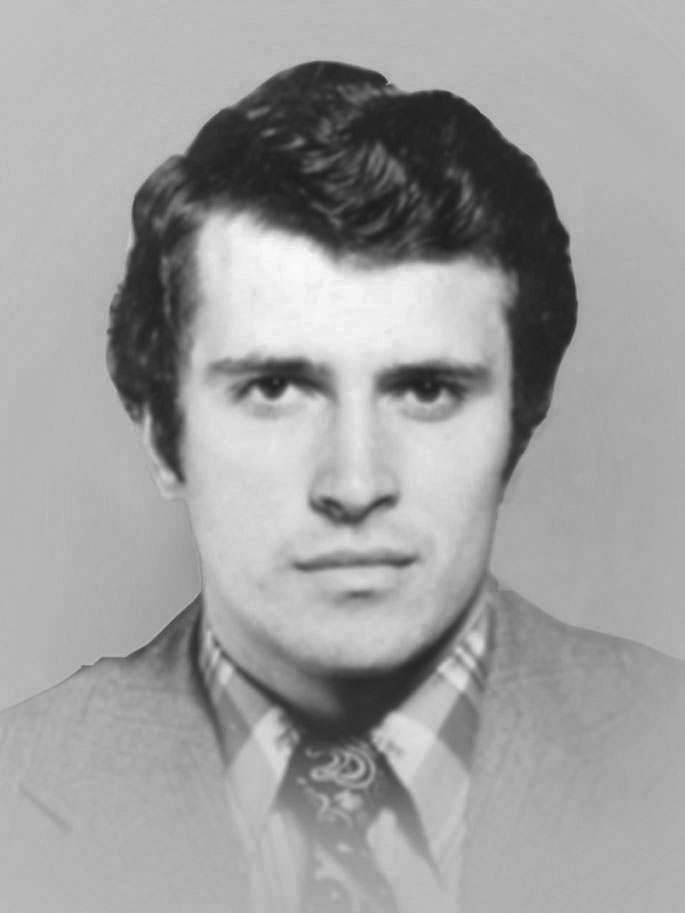 Мой сын, прошу, и ты, живя на свете, 
Будь человеком, другом и отцом, 
Чтоб за тебя не стыдно было детям, 
Чтоб людям смело мог смотреть в лицо.
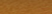 СПАСИБО ЗА ВНИМАНИЕ!
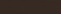 ЛИТЕРАТУРА
Мариам: биографический том. / Р. Ю. Ибрагимов. – М.: Издательский Дом Империум XXI век, 2009. – 672 с.: ил. 
Мариам. Стихи и поэмы. Т. 2. / Р. Ю. Ибрагимов. – М.: Издательский Дом Империум XXI век, 2009. – 368 с.: ил.
«По завету Гиппократа»: Научные исследования. Крепость здоровья: Исторический очерк. Т. 15. / Р. Ю. Ибрагимов. – М.: Издательский Дом Империум XXI век, 2013. – 240 с.: ил.
Содержание
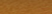